Bienvenue !
3ème DIMANCHE DE L’AVENT T.O-C
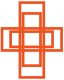 Paroisse St Michel
2
Entrée: Jubilez, criez de joie (1/2)
Jubilez ! Criez de joie ! 
Acclamez le Dieu trois fois saint !
Venez le prier dans la paix
Témoigner de son Amour.
Jubilez ! Criez de joie ! 
pour Dieu, notre Dieu.

1- Louez le Dieu de lumière. 
Il nous arrache aux ténèbres.
Devenez en sa clarté 
des enfants de sa lumière.
3
Entrée: Jubilez, criez de joie (2/2)
Jubilez ! Criez de joie ! 
Acclamez le Dieu trois fois saint !
Venez le prier dans la paix
Témoigner de son Amour.
Jubilez ! Criez de joie ! 
pour Dieu, notre Dieu.

2- A l’ouvrage de sa grâce
Offrez toute votre vie.
Il pourra vous transformer
Lui, le Dieu qui sanctifie.
Prière pénitentielle
Je confesse à Dieu tout puissant, Je reconnais devant vous, frères et sœurs, que j'ai péché, en pensée, en parole, par action et par omission. Oui, j'ai vraiment péché. C'est pourquoi je supplie la Bienheureuse Vierge Marie, les anges et tous les saints, et vous aussi, frères et sœurs , de prier pour moi le Seigneur notre Dieu.
Kyrie: Messe du Peuple de Dieu
Kyrie eleison

Christe eleison

Kyrie eleison
LITURGIE DE LA PAROLE
Première lecture 
« Le Seigneur exultera pour toi et se réjouira » (So 3, 14-18a)

CANTIQUE (Is 12, 2-3, 4bcde, 5-6)
R/ Jubile, crie de joie, car il est grand au milieu de toi, le Saint d’Israël. (cf. Is 12, 6)

Deuxième lecture
« Le Seigneur est proche » (Ph 4, 4-7)
Lecture de la lettre de saint Paul Apôtre aux Philippiens
LITURGIE DE LA PAROLE
Alleluia
Alléluia. Alléluia.
L’Esprit du Seigneur est sur moi :il m’a envoyé porter la Bonne Nouvelle aux pauvres.Alléluia. (cf. Is 61, 1) Alléluia !


Évangile 
« Que devons-nous faire ? » (Lc 3, 10-18)
PROFESSION DE FOI: CREDO
Je crois en Dieu, le Père tout-puissant, créateur du ciel et de la terre; 
et en Jésus-Christ, son Fils unique, notre Seigneur, 
qui a été conçu du Saint-Esprit, est né de la Vierge Marie, 
a souffert sous Ponce Pilate, a été crucifié, est mort et a été enseveli, 
est descendu aux enfers, le troisième jour, est ressuscité des morts, 
est monté aux cieux, est assis à la droite de Dieu 
le Père tout-puissant, d’où il viendra juger les vivants et les morts. 
Je crois en l’Esprit-Saint, à la sainte Eglise catholique,
à la communion des saints, à la rémission des péchés,
à la résurrection de la chair, à la vie éternelle.Amen
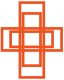 Prière Universelle
Ô Seigneur en ce jour, 
écoute nos prières.
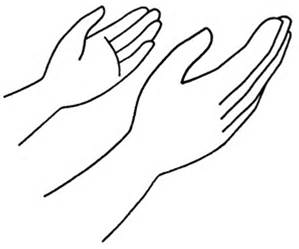 Dons: Tournez les yeux vers le Seigneur (1/3)
Tournez les yeux vers le SeigneurEt rayonnez de joie !Chantez son nom de tout votre coeur,Il est votre sauveur, 
c'est Lui votre Seigneur.

J'ai cherché le Seigneur, et il m'a écoutéIl m'a guéri de mes peurs, 
et sans fin je le louerai.
Dons: Tournez les yeux vers le Seigneur (2/3)
Tournez les yeux vers le SeigneurEt rayonnez de joie !Chantez son nom de tout votre coeur,Il est votre sauveur, c'est Lui votre Seigneur.

2. Dieu regarde ceux qu'il aime, 
il écoute leur voix.Il les console de leurs peines 
et il guide leurs pas.
Dons: Tournez les yeux vers le Seigneur (3/3)
Tournez les yeux vers le SeigneurEt rayonnez de joie !Chantez son nom de tout votre coeur,Il est votre sauveur, c'est Lui votre Seigneur.

3. Ceux qui cherchent le Seigneur, ne seront privés de rien.S'ils lui  ouvrent leur coeur, ils seront comblés de biens.
Prière sur les offrandes
Le célébrant dit:
Priez, frères et soeurs: que mon sacrifice, qui est aussi le vôtre, soit agréable à Dieu le Père Tout-puissant

Le peuple se lève et répond:
“Que le Seigneur reçoive de vos mains ce sacrifice à la louange et à a gloire de son nom, pour notre bien et celui de toute l’Eglise.”
Sanctus: Messe du Peuple de Dieu


Saint ! Saint ! Saint le Seigneur, 
Dieu de l’univers ! (bis)

Le ciel et la terre sont remplis de ta Gloire.
Hosanna,  au plus haut des cieux !
Béni soit celui qui vient au nom du Seigneur,
Hosanna au plus haut des cieux !
Prière eucharistique, acclamation du mystère de la foi
Le célébrant dit:
Il est grand le mystère de la foi

Le peuple  répond:

“Nous annonçons ta mort, Seigneur Jésus, nous proclamons ta réssurection, nous attendons ta venue dans la gloire”
Notre Père qui es aux cieux, 
que ton Nom soit sanctifié, que ton règne vienne;
Que ta volonté soit faite, sur la terre comme au ciel. Donne-nous aujourd’hui notre pain de ce jour,Pardonne-nous nos offenses, comme nous pardonnons aussi à ceux qui nous ont offensés. 
Ne nous laisse pas entrer en tentation,Mais délivre-nous du mal.
Car c’est a Toi, qu’appartiennent le règne la puissance et la gloire, pour les siècles des siècles, 
Amen.
Agneau de Dieu: Messe du Peuple de Dieu
Agneau de Dieu qui enlève le péché du monde, prends pitié de nous , 
prends pitié de nous. (bis)

Agneau de Dieu qui enlève le péché du monde, donne-nous la paix , 
donne-nous la paix.
Nous souhaitons vous rappeler que seules les personnes ayant fait leur première communion sont autorisées à communier. Dans le cas contraire, vous êtes invités à vous présenter les bras croisés sur le torse pour recevoir une bénédiction.
 
友情提示：只有己经初领圣体的基督徒教友才可以领受圣体。如果您这没有初领圣体，您可以双手交叉成 X 形，置于胸前，前往接受祝福。
 
Please be reminded that only baptized christians who have received First Holy Communion may receive Holy Communion. If you have not received First Holy Communion, you may approach the alter with your hands folded across the chest in an X in order to receive a blessing.
Communion :  Ecoute la voix du Seigneur (1/3)
1 – Ecoute la voix du SeigneurPrête l'oreille de ton cœurQui que tu sois, ton Dieu t'appelle Qui que tu sois, il est ton Père
 
Toi qui aimes la vie, ô toi qui veux le bonheurRéponds en fidèle ouvrier de sa très douce volontéRéponds en fidèle ouvrier de l'Evangile et de sa paix
Communion :  Ecoute la voix du Seigneur (2/3)
2 - Ecoute la voix du SeigneurPrête l'oreille de ton cœurTu entendras que Dieu fait grâceTu entendras l'Esprit d'audace
 
Toi qui aimes la vie, ô toi qui veux le bonheurRéponds en fidèle ouvrier de sa très douce volontéRéponds en fidèle ouvrier de l'Evangile et de sa paix
Communion :  Ecoute la voix du Seigneur (3/3)
3 – Ecoute la voix du SeigneurPrête l'oreille de ton cœurTu entendras crier les pauvresTu entendras gémir ce monde
 
Toi qui aimes la vie, ô toi qui veux le bonheurRéponds en fidèle ouvrier de sa très douce volontéRéponds en fidèle ouvrier de l'Evangile et de sa paix
Envoi : Qu’exulte tout l’univers 1/3
Qu’exulte tout l’univers, que soit chantée en tous lieux, La puissance de Dieu ; Dans une même allégresse,Terre et cieux dansent de joie, chantent alléluia ! 
1- Par amour des pécheurs, la lumière est venue ; Elle a changé les cœurs de tous ceux qui l’ont reconnue.
Envoi : Qu’exulte tout l’univers 2/3
Qu’exulte tout l’univers, que soit chantée en tous lieux, La puissance de Dieu ; Dans une même allégresse,Terre et cieux dansent de joie, chantent alléluia ! 
2- Vous étiez dans la nuit, maintenant jubilez !Dieu nous donne la vie ; parmi nous il s’est incarné.
Envoi : Qu’exulte tout l’univers 3/3
Qu’exulte tout l’univers, que soit chantée en tous lieux, La puissance de Dieu ; Dans une même allégresse,Terre et cieux dansent de joie, chantent alléluia !3- Que chacun reconnaisse, Jésus est notre Roi,Rejetons nos tristesses pour une éternité de joie !
Bon dimanche à tous !
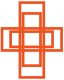 Paroisse St Michel